TIẾT 10: BẢN VẼ LẮP (tiếp)
Thực hành: Đọc bản vẽ lắp H4.8
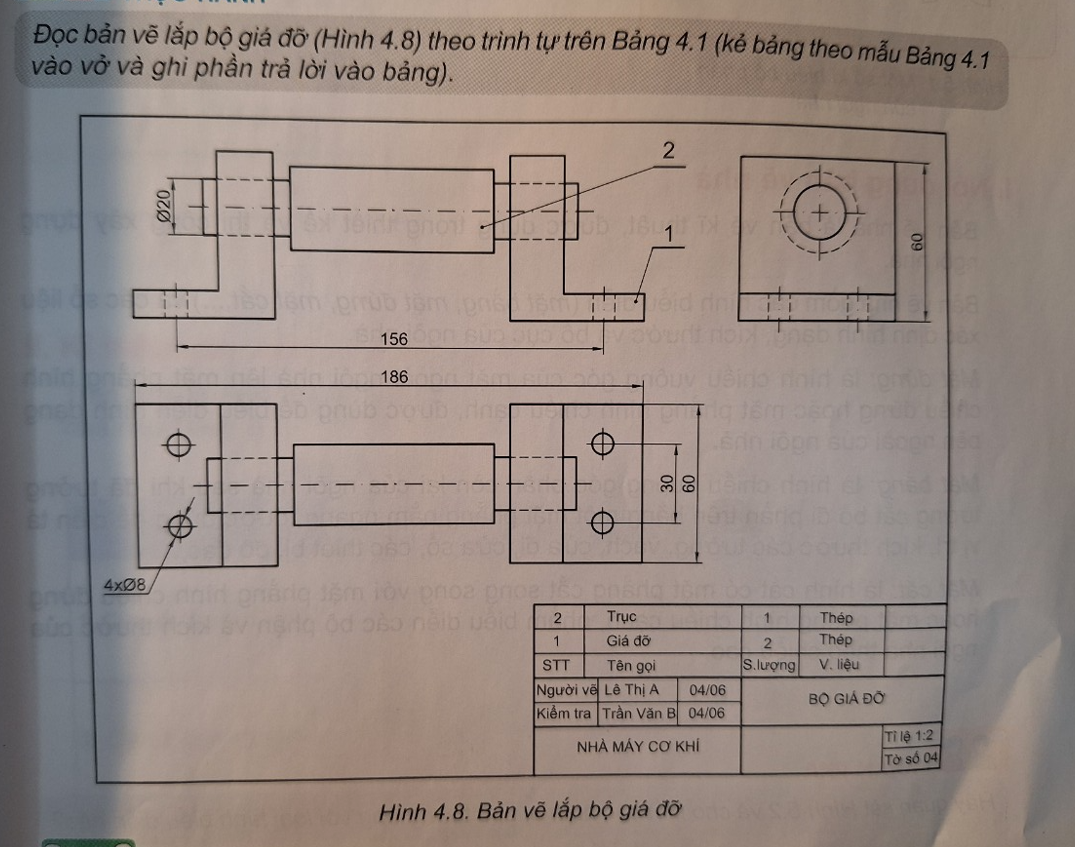 TIẾT 10: BẢN VẼ LẮP (tiếp)
Bảng 4.1
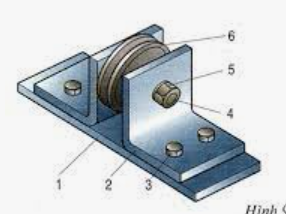 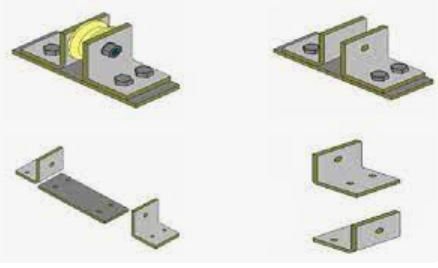 TIẾT 10: BẢN VẼ LẮP (tiếp)
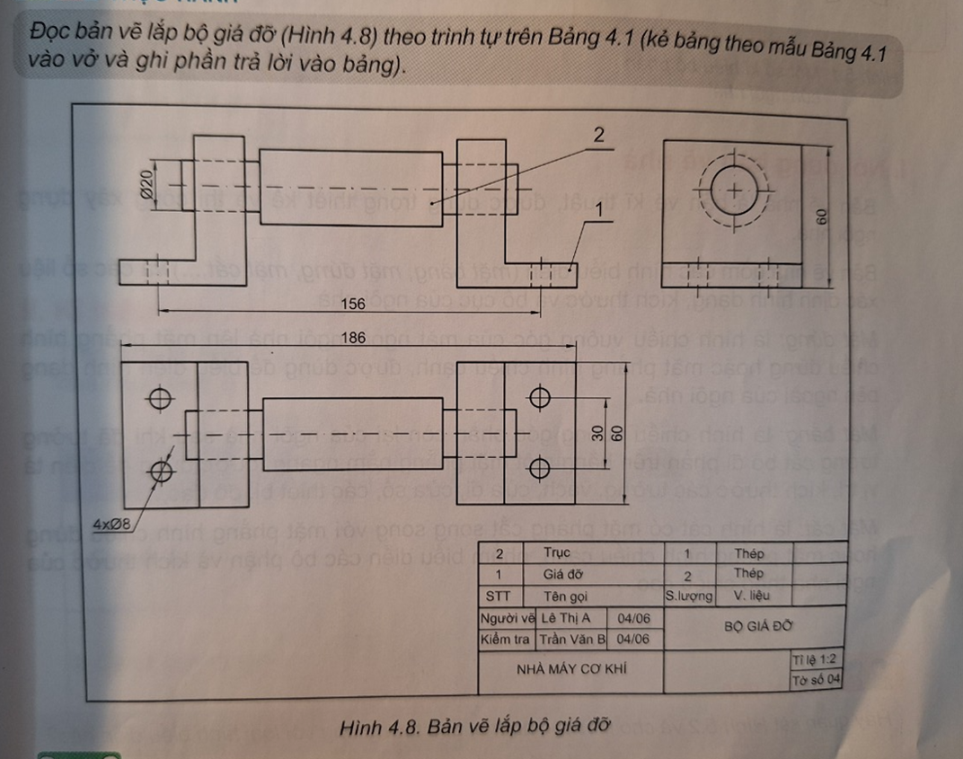